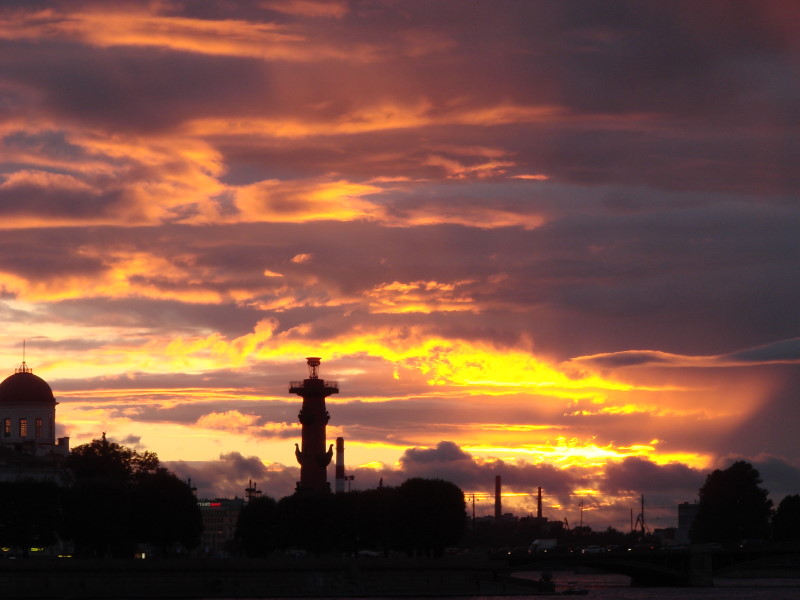 «Что не так?»
Рассмотрите картинки, кто из вас заметит, что на них изображено
 не так?
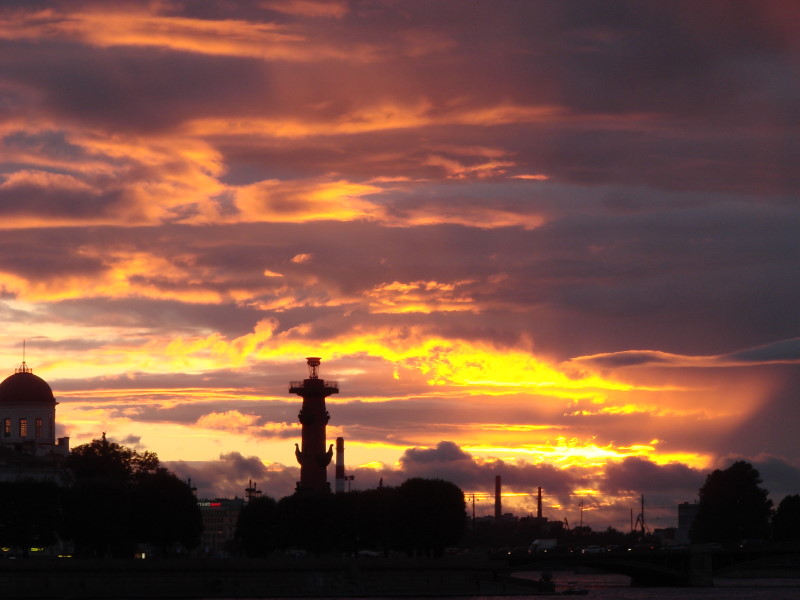 Адмиралтейство
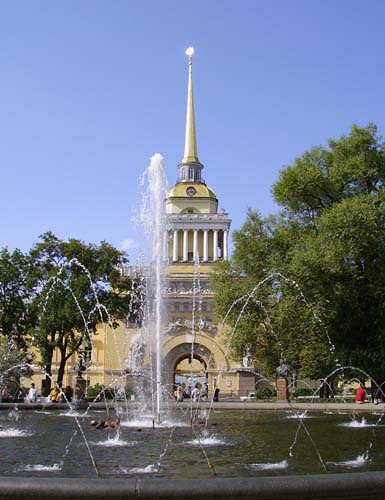 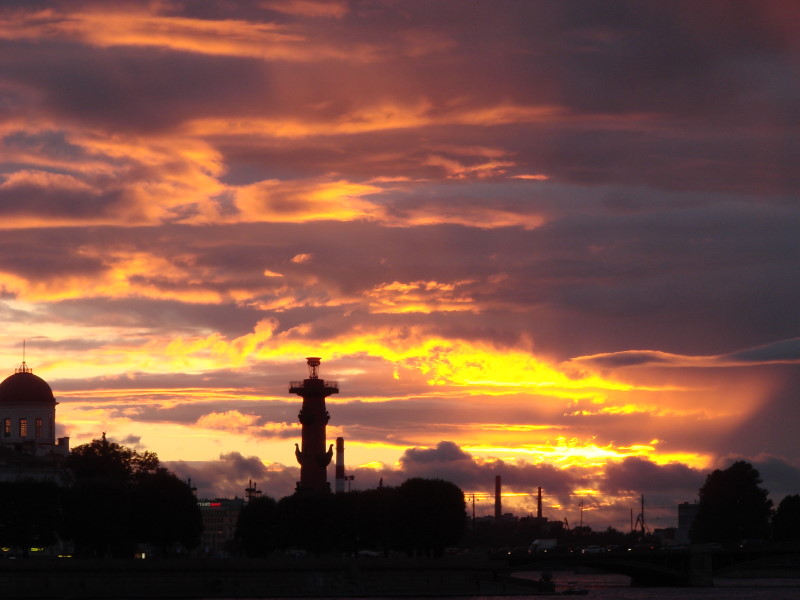 Адмиралтейство
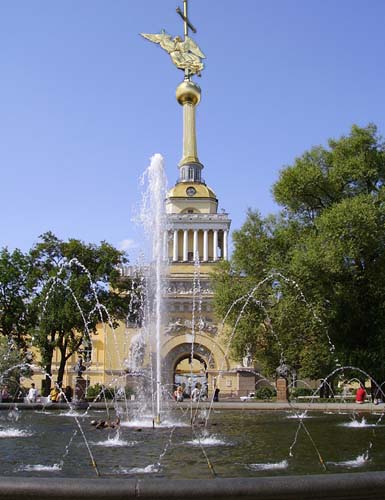 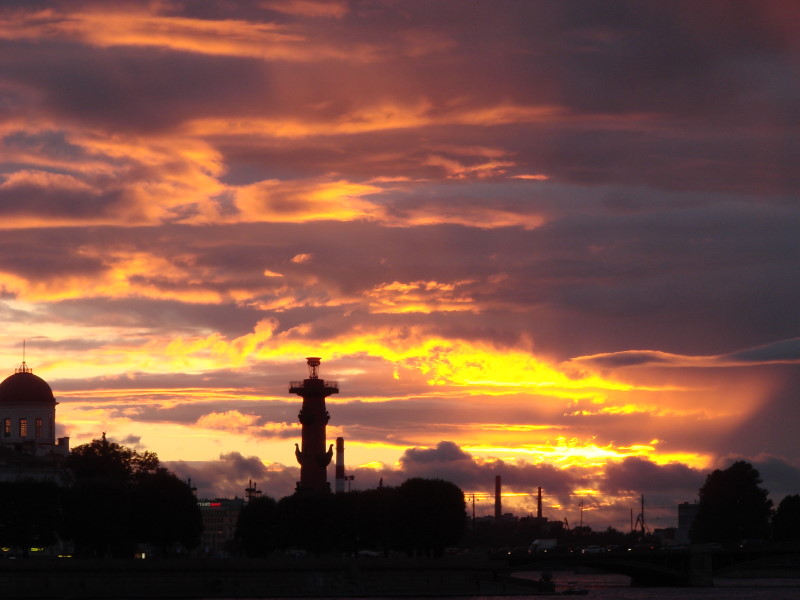 Дворцовая площадь
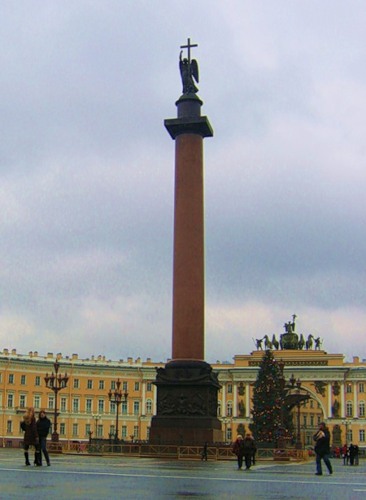 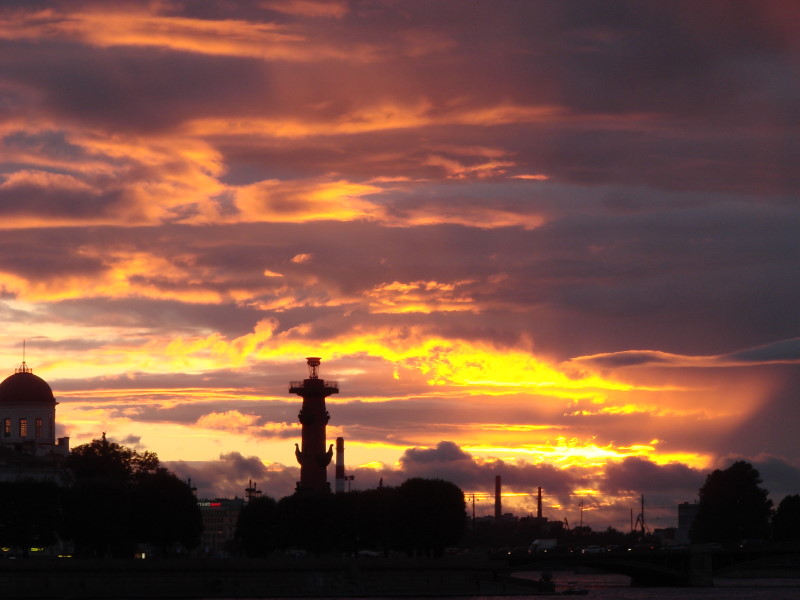 Дворцовая площадь
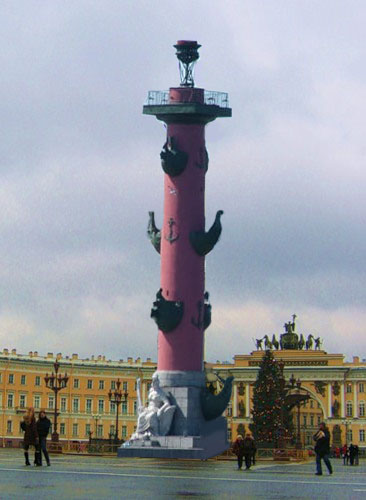 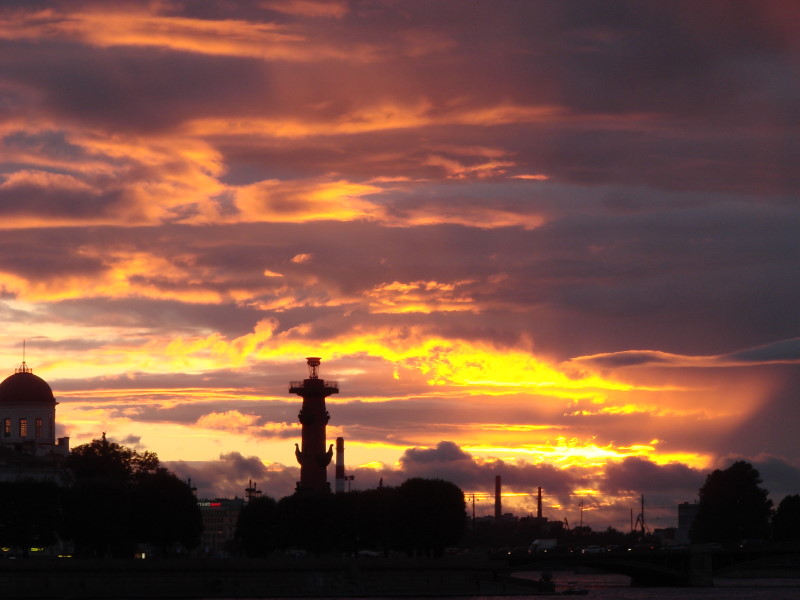 Медный всадник
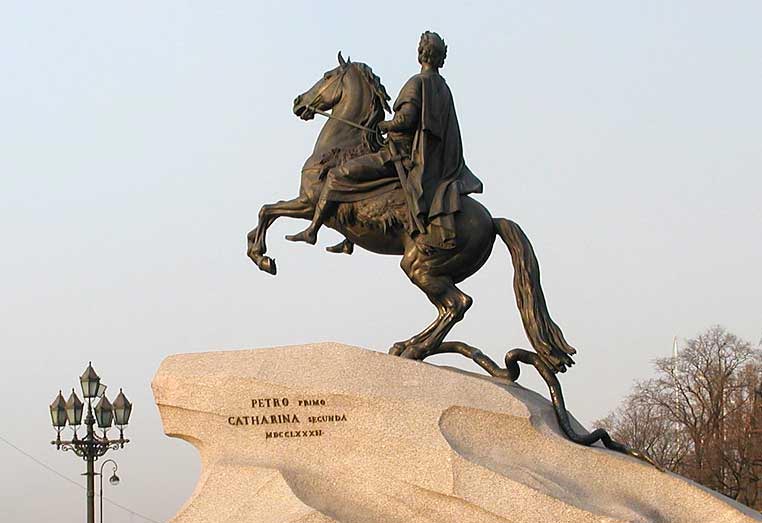 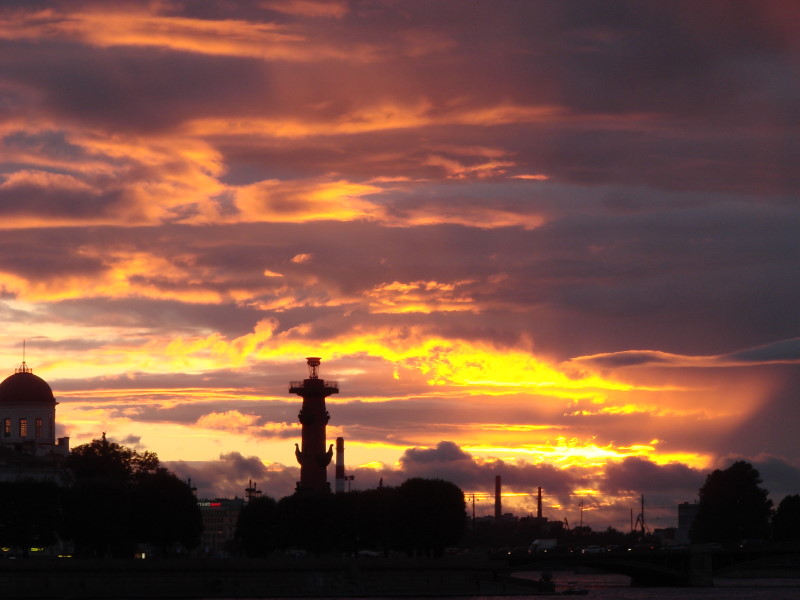 Медный всадник
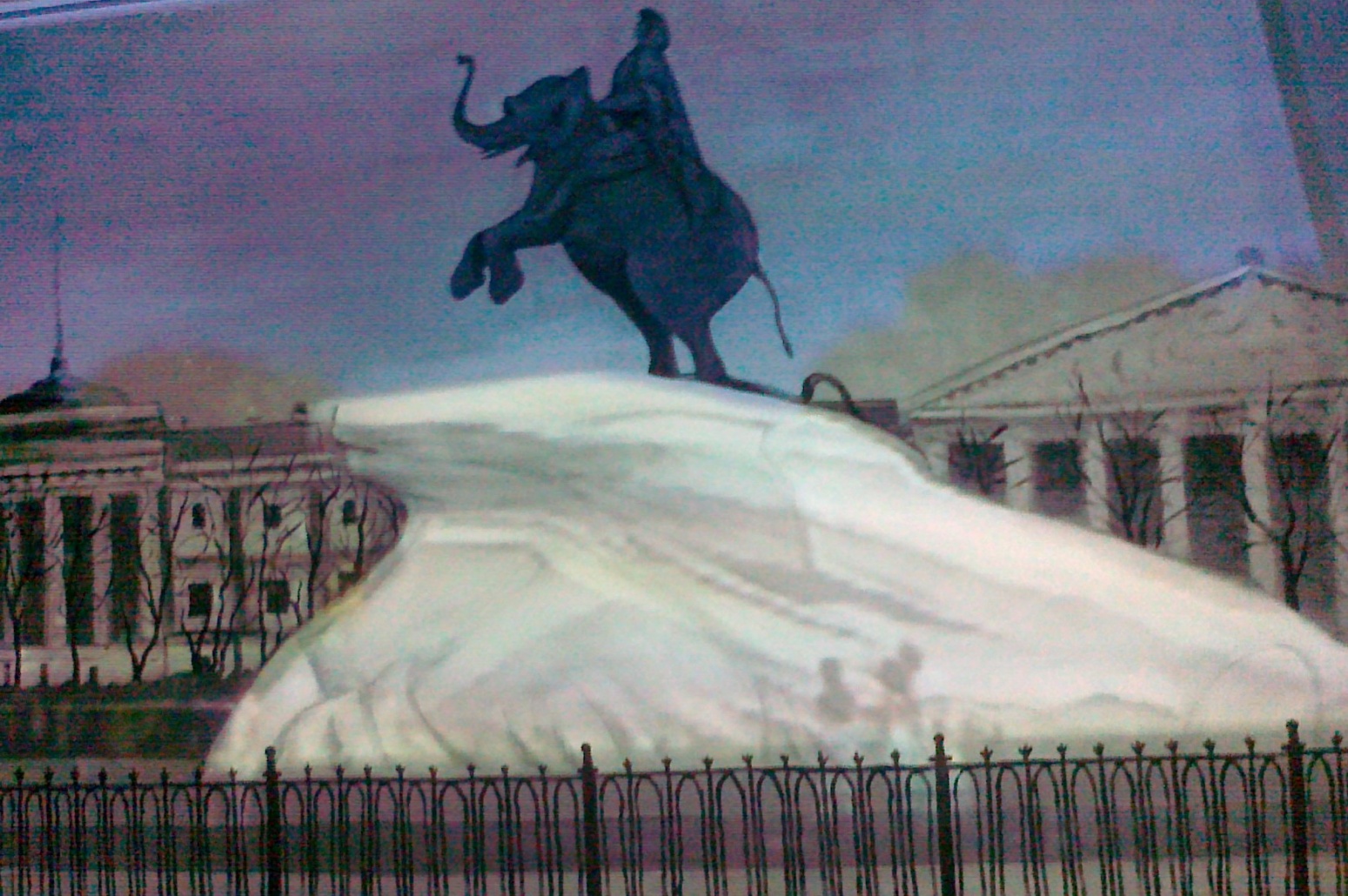 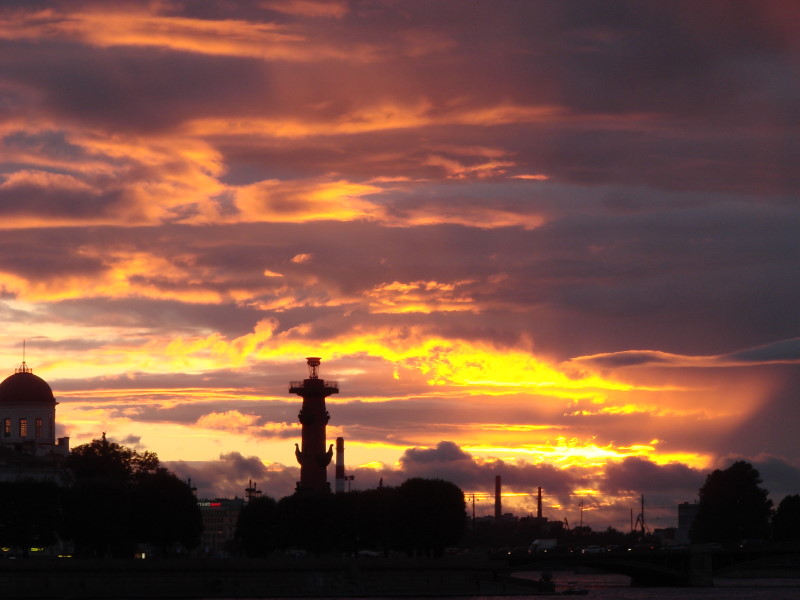 Стрелка Васильевского острова
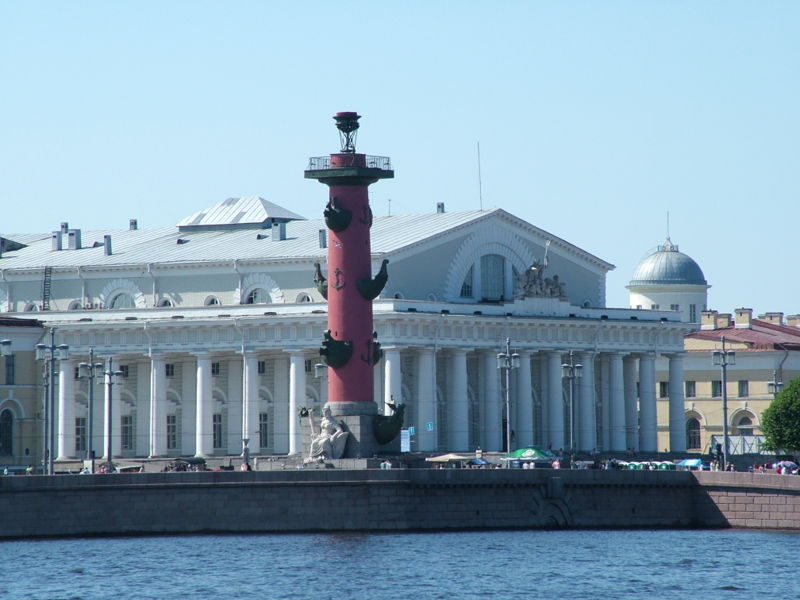 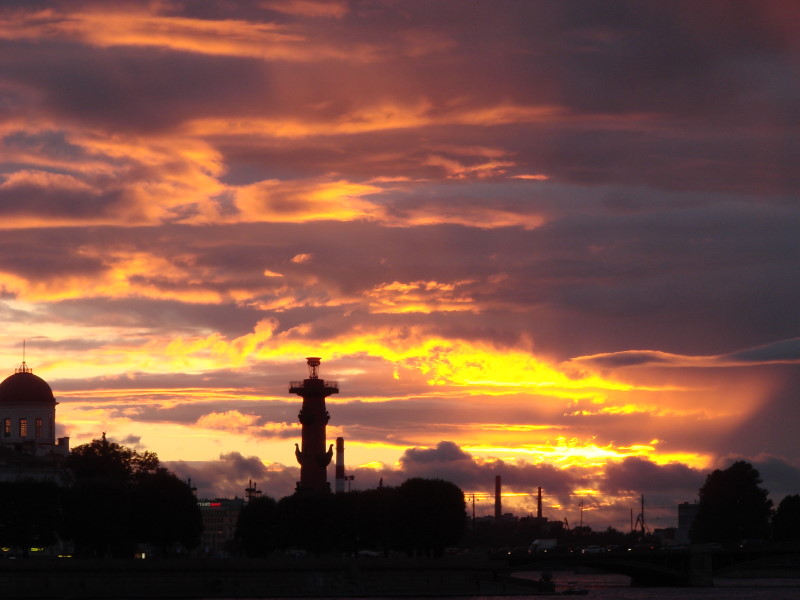 Стрелка Васильевского острова
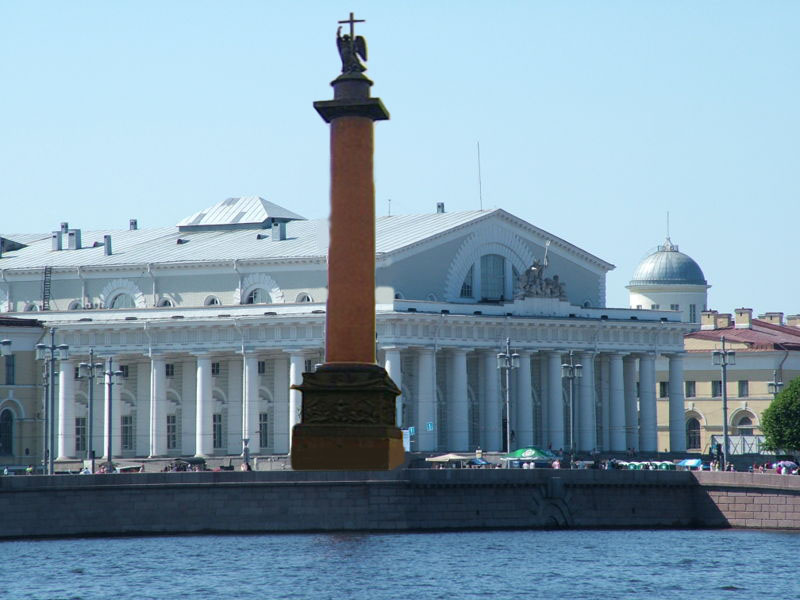 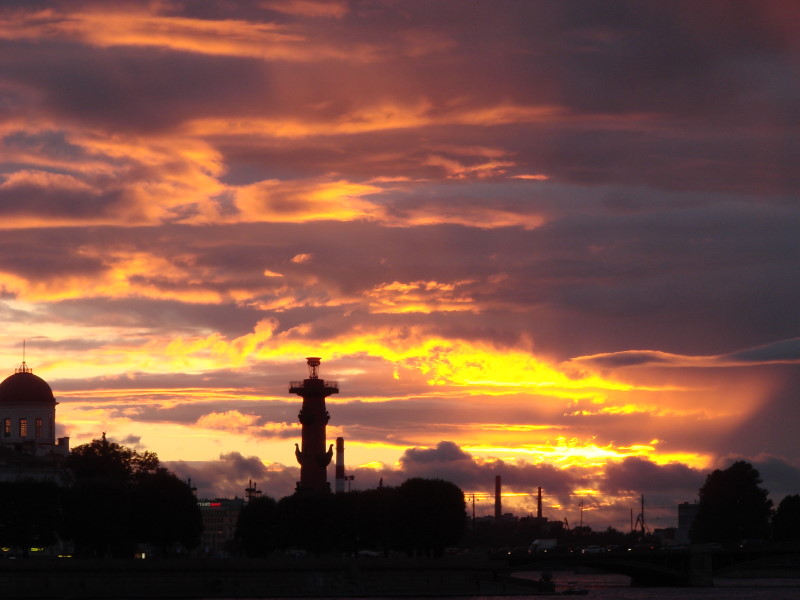 Петропавловская крепость
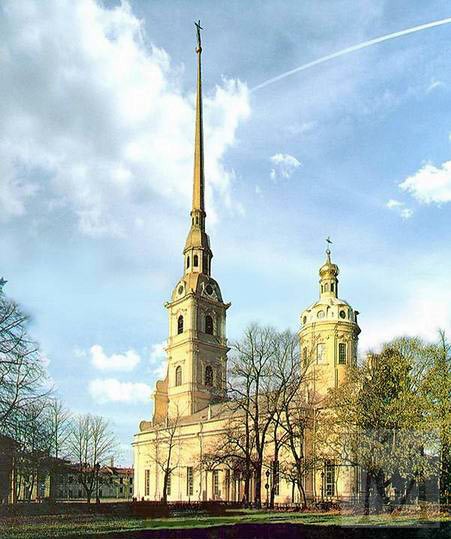 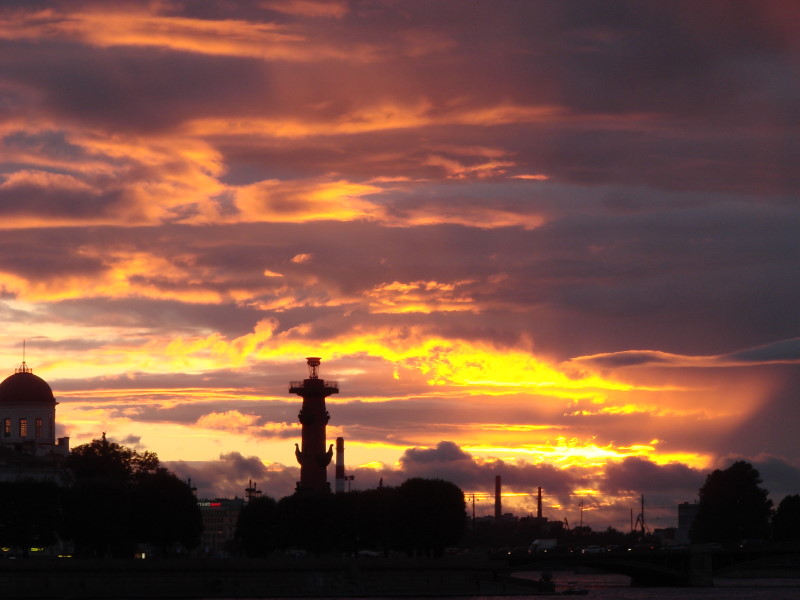 Петропавловская крепость
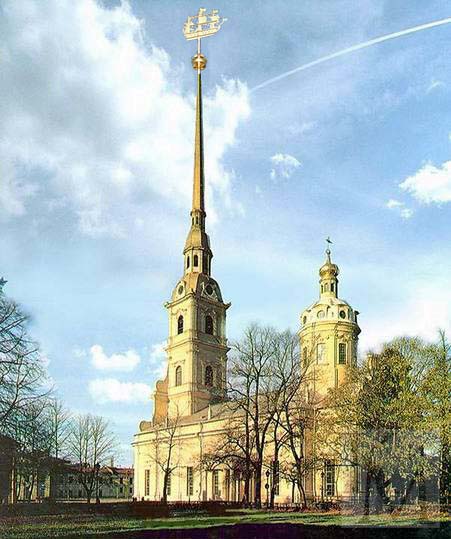 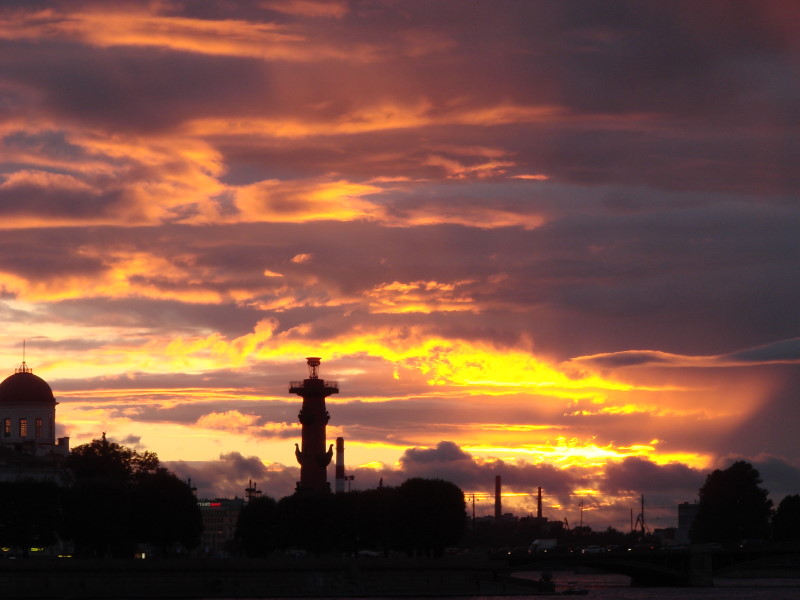 Молодцы!
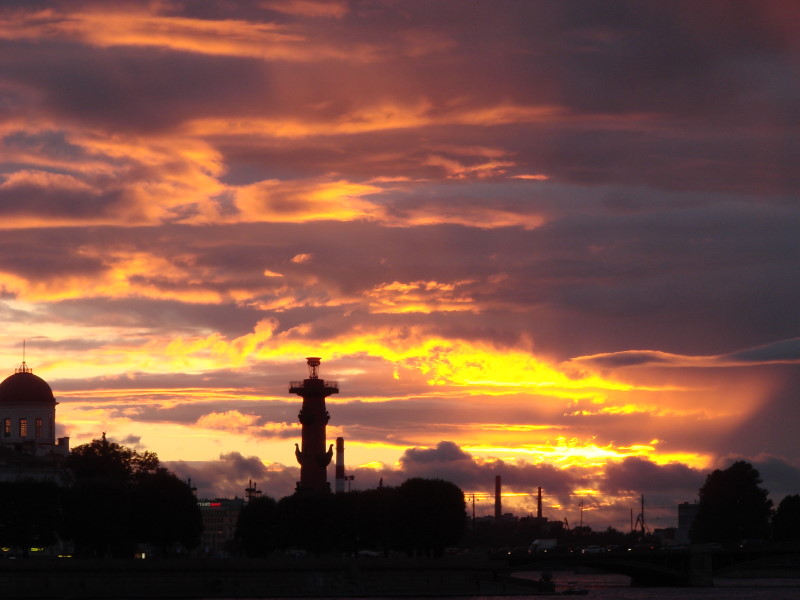 Игра составлена воспитателем ГБДОУ №20 
 Красногвардейского района Антоновой В.В.